ENSEMBL Regulatory Segmentation
Cristina Sisu
Annotation 18th Jan 2011
Input Data
Cell lines: GM12878, K562, H1-hESC, HepG2, HeLa-S3 & HUVEC
Types:
Open chromatin 	    ---  DNase1 hypersensitivity and FAIRE
Transcription factors   ---  Pol2 and CTCF
Histone modifications ---  H2k4me1
Combining 2 unsupervised segmentation methods (25 labels each):
ChromHMM
Segway
2
Genome BrowserChr2:243007681-243062019
3
Ensembl Browser
4
Conclusions
5
Genome BrowserChr1:13632346-13635279
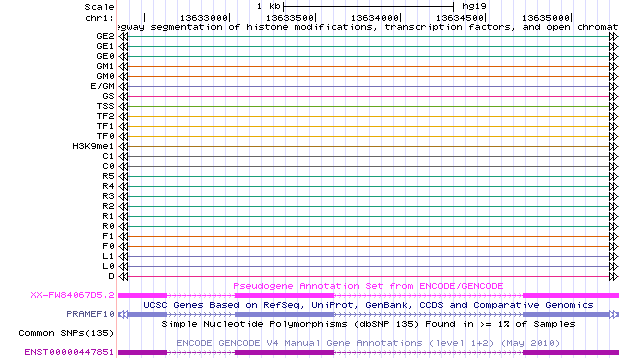 6
Ensembl Browser
7